The Vision of the Common Core: Changing Beliefs, Transforming Practice
Secondary Session:
Using Manipulatives
January 26, 2013
Why Teachers Don’t Use Manipulatives
Management
Time
Mess
Behavior
Money
Cost to purchase
Why Teachers Should Use Manipulatives
Research-based studies show that students who use concrete materials develop more precise and more comprehensive mental representations, often show more motivation and on-task behavior, understand mathematical ideas, and better apply these ideas to life situations (Harrison & Harrison, 1986; Suydam & Higgins, 1977).
Concrete→ Representational → Abstract
Concrete: The “doing” stage using concrete objects to model problems
Representational: The “seeing” stage using representations of the objects to model problems
Abstract: The “symbolic” stage using abstract symbols to model problems
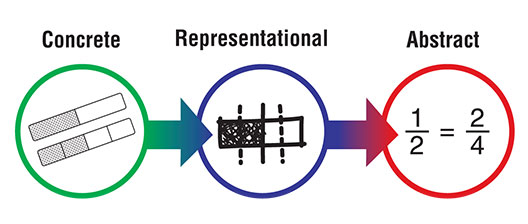 Manipulatives in Algebra
Flip chips
Tile Spacers
Cups and tiles
Algebra Tiles
Algebra Models
Just like Algebra Tiles but with “y” pieces

Why use Algebra Models?
Multiplying and factoring polynomials, adding and subtracting integers and polynomials, solving equations
Let’s Look at Algebra Models
1
x
y
1
x2
y2
xy
1
5
1
1
1
Multiplying and Factoring Polynomials-a Quick Look
Let’s First Look at Base Ten Blocks
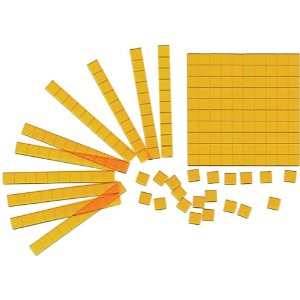 Multiplying With Base Ten Blocks-Area Model
Use base ten blocks to model  12•22
200+20+40+4=264
Using the Multiplication Algorithm
•
1 2 
     • 22
            4
         20
         40
       20 0
       264
+
Extending the Model
Use expanded notation and a generic rectangle to model  12•22
=200+20+40+4=264
10    +   2
20
  +
    2
40
200
20
4
+
+
+
+
-
-
-
-
Multiplying With Algebra Tiles-Area Model
Remember to sketch your answer
Let’s look at a four quadrant model
(x+2)(x+3)
(2x-1)(x+3)
•
•
x2+2x+3x+6
 x2+5x+6
2X2+6x+-x+-3
2X2+5x+-3
Remove opposite pairs (and/or combine like terms).
Extending the Model
Use a rectangle to model
		  (2x-3)(x-2)
(6a+5)(a2-2)
2x2+-3x+-4x+6
2x2+-7x+6
6a3+5a2+-12a+-10
x


-2
a2


-2
-3x
2x2
6a3
5a2
-3                         2x
•
6a    +   5
•
6
-4x
-12a
-10
Extending the Model
Use a generic rectangle to model
		(x+2)(2x+5)
(6a+11)(a-5)
2x2+4x+5x+10
2x2+9x+10
6a2+11a+-30a+-55
6a2+-19x+-55
5
+ 
2x
a
+       -5
5x
10
11a
6a2
4x
2x2
-30a
-55
x    +   2
6a +  11
Multiplying Polynomials with Tiles Leads Directly to Factoring (and Completing the Square)
Factoring With Algebra Tiles-Area Model
Remember to sketch your answer
Algebra Tiles can be used to factor polynomials by creating rectangles.

To factor x2+5x+6, create a rectangle with your problem, and find it’s dimensions.
2    +       x
So   x2+5x+6= (x+3)(x+2)
•
x + 3
•
Completing the Square
Let’s look back at  x2 +6x +4=0
⇨(x+3)2 + -5=0
So we have “almost a square.”
1) Add opposite pairs to       “complete the square.”
2) Find the factors of the       square.
3) Rewrite the quadratic     equation.
4) Now can we solve this?
Is the left side “a Square”?
Can we add or subtract something to make it a square? (i.e. is it “almost a square” or “a square and a little more”)
3 + x
x   +   3
+-5
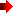 Adding and Subtracting Integers and Polynomials…a Part-Part-Whole Approach
Let’s First Look at Base Ten Blocks
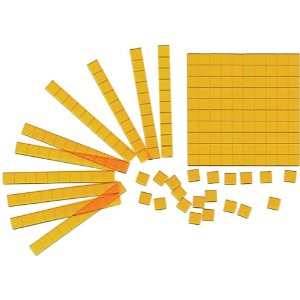 An Addition Model
Part-Part Whole
	15+28
An Addition Model
Part-Part Whole
	107+34
A Look at Subtraction
Part-Part Whole
	32 - 14
A Look at Subtraction
Part-Part Whole
Polynomials-Addition
Part-Part Whole
(x2 + 3x +2) + (2x2 + x + 3)
Polynomials-Subtraction
Part-Part Whole
(3x2 + x + 2) – (x2 + 2x + 3)
Try a few on your own
Make up a couple problems you could use in your classroom
Whole numbers
Fractions and Mixed Numbers
Integers
Polynomials
A Quick Look at Solving Equations with Algebra Models
Solving Equations in One Variable
Record your steps!
Algebra Tiles  or Algeblocks
+


-
+


-
=
[Speaker Notes: In order to find the values of x that make the statement true, we need to balance “x” on one side with whatever it takes on the other side.  In order to remove the 7 tiles that are with the x, I add -7 tiles so that I have zero pairs.  But to keep the balance, I need to add -7 tiles to the other side as well.  After removing all opposite pairs, I know what balances x and therefore what value makes the statement true.]
Solving Equations in One Variable
Record your steps!
Algebra Tiles  or Algeblocks
+


-
+


-
=
[Speaker Notes: In order to find the values of x that make the statement true, we need to balance “x” on one side with whatever it takes on the other side.  In order to remove the 3 tiles that are with the x, I add -3 tiles so that I have zero pairs.  But to keep the balance, I need to add -3 tiles to the other side as well.  After removing all opposite pairs, I know that 8  balances 2x but if I take half of two x I get x and half of 8 is 4 so 4 balances x and makes the equation true.]
Solving Equations in One Variable
Solve each of the following equations.  Show the model for each one.  Write your algebraic steps in words or symbols.
1)
+

 -
+

 -
=
2)
3)
4)
[Speaker Notes: Handout (next four)]